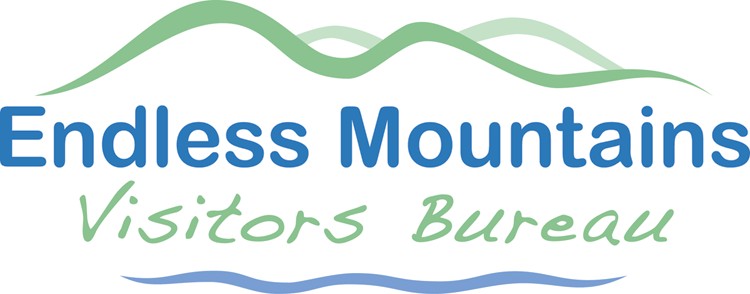 2023 Room Tax Grants
Endless Mountains Visitors Bureau
5405 State Route 6
Tunkhannock, PA 18657
Criteria
Must be a  bona-fide officially recognized not-for-profit (501c3 or 501c6) or a branch of local or county government
Must have at least on year of audited financial reports or a 990. (if organization is too small a financial report is acceptable)
Must have a proven positive record of advertising to bring patrons from beyond a 50-mile radius.
Important Dates
Grant Application on www.EndlessMountains.org/media posted June 1, 2023
Due Date:  September 25, 2023 (Postmarked or emailed).  If emailing, you must send 5 copies with 1 copy of back-up documentation.  
Grant award letters and contracts are mailed out late December.
Checks, signed contracts and final report information mailed out after January 1, 2024
Final Reports due:  January 31, 2025
General Conditions
All grants must have a 25% cash or in-kind match.  Current national hourly value of volunteer hour is $29.95.
Grant funds will not be provided for sectarian religious expenses.
Grant funds will not be awarded for food or refreshments, travel, entertainment or operational expenses (payroll, insurance, travel or utilities).
Grant funds may be used to match federal and state funds but are not considered private donations.
General Conditions cont.
All publicity and promotional campaigns that use grant funds must include:
Funded in part by the (county) County Room Tax Fund and the Endless Mountains Visitors Bureau
Award recipient organization must provide a direct link from their website to the EMVB website www.endlessmountains.org
Any events that receive funding must put their event information on our website so we can help promote it.
Grant Categories
Special Event or Exhibit – Must:
Be open to the public
Promote tourism in the county.
Be advertised outside a fifty-mile radius.
Attract visitors and/or vendors to put heads in beds.
Grant Categories cont.
Marketing and Promotional Projects – Must:
Demonstrate that the project directly correlates to increasing tourism within the region.
Target promotion beyond a 50-mile radius.
Attract visitors and/or vendors to put heads in beds.
Grant Categories cont.
Historical Preservation Project – Must:
Be used to improve, restore or preserve existing historical sites/buildings that are considered to be of value to the area’s culture, history and sense of identity.
Be an existing or potential tourist draw and will add to the existing tourism attractions within the area.
Not be a capital improvement project.
Not be a private residence or business.
Grant Categories cont.
Wayfinding Aides –
Consideration will be given to groups proposing to develop map, signage or other tools which would be of assistance to visitors to the area.
Examples:
Trail Markers
Penn Dot Signs
Directional signage to locations
Interpretative signage
Grant Questions
What is the mission of your organization?
Provide a brief summary of the proposed project which includes a projected timeline for distribution of your promotional items and/or completion of your project/event.
What are the goals/objectives of your proposed project/event?
Grant Questions cont.
How will your proposed project/event attract tourists and visitors to our area – and ideally generate overnight stays?
Identify and list qualifications/experience of key management staff, volunteers, board member, etc. responsible for making sure the project is completed.  List any similar past projects the organization has completed.  List any supporting or sponsoring organizations for this project and any in-kind support.
Grant Questions cont.
How will you specifically evaluate/quantify your efforts to generate more visitors to our area and overnight stays?  If this is a reoccurring event, please include a history of attendance.  
Please note you will need to provide us with attendance numbers, statistics from your web site, etc. in your final report that is due by January 31, 2022

Identify your cash or in-kind 25% match and the source of the math.
Supporting Documentation
Organization’s Annual Budget – please indicate any plans for large reserves of income.
Last year’s audited financial statement or a copy of your IRS 990 form.
Project’s itemized budget for current year (be sure to identify sources of additional income) – include last year’s final financial report if annual event.
Supporting Documentation cont.
A copy of your most recent 501c3 or 501c6 certification.
A list of your board of directors.
Marketing Plan – including what markets (towns, specific locations), publications, cross-promotion with other organizations, web sites, social media, packages put together with lodging in the area and any other marketing initiatives.
Final Report
Due January 31, 2024
Must include copies of promotional materials:  rack cards, brochures, posters.  These must have the required verbiage:  Funded in part by ________ County Room Tax Fund and the Endless Mountains Visitors Bureau. 
Copies of all invoices with check # and date paid.
Brief narrative of event, including attendance numbers, web site and/or social media numbers, zip codes of where attendees were from (if collected).
Common Mistakes
Didn’t answer questions.
Don’t send the number of copies required.
Don’t have a good marketing plan.
Don’t include budget for event.
Not listing the ways you will be working to get heads in beds.
Helpful Hints
Include past successes and attendance #’s.
With Financial Statements put footnote for large sums of money earmarked for specific projects.
In marketing plan don’t forget about Social Media and money to boost posts or do ads.
Put local lodging partners on your website.
If there are other events you know of on the same date – ask them to cross-promote each others event.
Use local media for free public listings.
If selling tickets, have an online option to purchase – able to reach broader market. 
Get any brochures to us at least 2 months prior to get them out into our brochure racks.
Questions?
Jean Ruhf
Executive Director
Endless Mountains Visitors Bureau
570-836-5431
1-800-769-8999
jean@endlessmountains.org